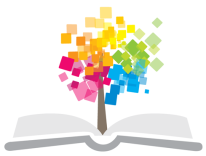 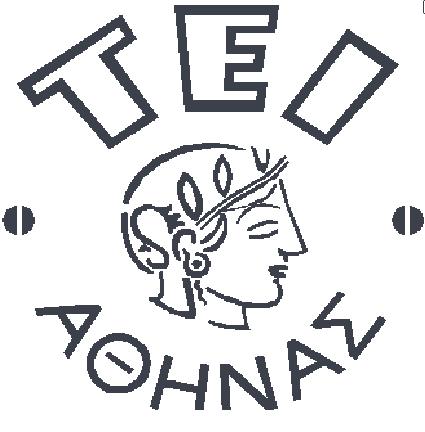 Ανοικτά Ακαδημαϊκά Μαθήματα στο ΤΕΙ Αθήνας
Χειρουργική Νοσηλευτική Ι (Ε)
Ενότητα 5: Φροντίδα ασθενή με κλειστή παροχέτευση θώρακα

Μ. Μπουζίκα, Σ. Παρισσόπουλος, Θ. Κατσούλας
Τμήμα Νοσηλευτικής
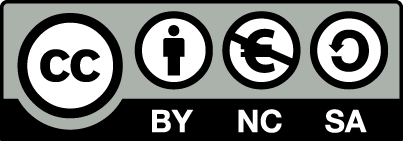 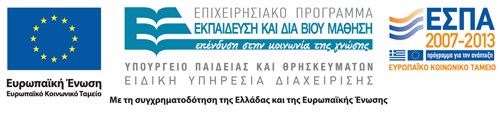 Χειρουργική Νοσηλευτική Ι (Ε)
Γ’ Εξάμηνο
Τμήμα Νοσηλευτικής, ΤΕΙ Αθήνας 2013Το Εργαστήριο Διδάσκεται Σε Ομάδες 20 Ατόμων Από Τους εξής Καθηγητές:
Μ. Μπούζικα., Χ. Τσίου, Β. Κουτσοπούλου, Ο. Γκοβίνα,  Σ.Παρισσόπουλος, Θ. Στρουμπούκη, Γ. Τουλιά, Θ. Κατσούλας
1
Κλειστή παροχέτευση θώρακα
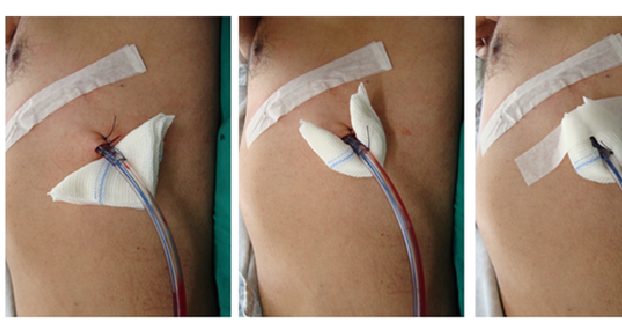 “Thoracic drain dressing”, από  Robertolyra
διαθέσιμο με άδεια CC BY-SA 3.0
2
Φροντίδα ασθενή με κλειστή παροχέτευση θώρακα
Ασθενής
επιστροφή από το χειρουργείο με εγκατεστημένο σύστημα παροχέτευσης,
Εισαγωγή παροχέτευσης στο τμήμα – χρήση υπέρηχου για μείωση κινδύνου επιπλοκών.
Σωλήνας παροχέτευσης κλειστός σε ΔΥΟ σημεία με λαβίδες (διπλή ασφάλεια),
Συνδέουμε το σωλήνα παροχέτευσης με το σύστημα 1 ή 2 ή 3 φιαλών,
Συνδέουμε το σύστημα με αναρρόφηση (εάν υπάρχουν οδηγίες),
ωριαία παρακολούθηση της στάθμης του υγρού στη φιάλη.
3
Σύνδεση σωλήνα παροχέτευσης με το αποστειρωμένο σύστημα φιαλών
Αναλγησία,
Συνδέουμε το σωλήνα παροχέτευσης με το σωλήνα του αποστειρωμένου Bulau, που είναι βυθισμένο στο νερό ως την ένδειξη 2,5 της φιάλης, το νερό είναι αποστειρωμένο, χρησιμοποιείται Water for injection (υδάτινη βαλβίδα),
Ασφάλεια.
Στερεώνουμε  με λευκοπλάστη όλες τις συνδέσεις για μεγαλύτερη ασφάλεια ως προς διαφυγή αέρα,
Αφαιρούμε τις λαβίδες και τις αφήνουμε κοντά στον ασθενή σε περίπτωση που χρειαστούν.
4
Λειτουργία συστήματος BULAU
Θέση σωλήνα –φιαλών
Σωλήνας να μην αναδιπλώνεται – παρακολούθηση για απότομη διακοπή παροχέτευσης υγρού,
Παρατηρούμε για παλινδρόμηση του υγρού.
Οι φιάλες να είναι στο δάπεδο, κάτω από το επίπεδο του θώρακα, εάν γυάλινες σε ειδική θήκη για πρόληψη πνευμοθώρακα,
Τοποθέτηση λαβίδων στο σωλήνα εάν
Υπάρχει διαρροή στο σύστημα,
Σπάσουν οι φιάλες, εάν είναι γυάλινες,
Όταν αλλάζετε τις φιάλες, & επανατοποθετείτε το λευκοπλάστη,
Αποσύνδεση συστήματος σωλήνα.
5
Παροχέτευση BULAU
Μηχανισμός λειτουργίας 
Παροχέτευση συμβαίνει κατά την εκπνοή όταν η θωρακική πίεση είναι θετική,
Το υγρό ή ο αέρας της θωρακικής κοιλότητας παροχετεύεται στο υγρό της υδάτινης βαλβίδας (φιάλης),
Το μήκος του σωλήνα κάτω της επιφάνειας του υγρού είναι σημαντικός παράγοντας (εάν μεγαλύτερο των 2-3cm αυξάνει την αντίσταση στην παροχέτευση του αέρα).
6
Φροντίδα ασθενή(1 από 2)
Τοποθετείται σε ημικαθιστή θέση,
Ενθαρρύνεται για αναπνευστικές ασκήσεις και βήχα,
χορηγούνται παυσίπονα σύμφωνα με τις ιατρικές οδηγίες .
7
Φροντίδα ασθενή(2 από 2)
Αφαίρεση σωλήνων,
κοπή ράμματος,
βαθιά εισπνοή και κράτημα (Δοκιμασία Valsava) και
αφαίρεση σωλήνα και τοποθέτηση βαζελινούχου γάζας (αεροστεγής & υδατοστεγής) & γάζα αποστειρωμένη απλή + κάλυψη με λευκοπλάστη.
Τοποθέτηση ασθενή στην αντίθετη πλευρά για την έκπτυξη του πάσχοντος ημιθωρακίου.
8
Βασικό πλάνο φροντίδας – Παροχέτευση θώρακα ¹ (1 από 2)
¹ Το παρόν κείμενο προορίζεται μόνο για χρήση στα πλαίσια της εκπαιδευτικής διαδικασίας στο Εργαστηριακό μέρος του μαθήματος ΠΑΘΟΛΟΓΙΚΗ / ΧΕΙΡΟΥΡΓΙΚΗ ΝΟΣΗΛΕΥΤΙΚΗ Ι, από τους φοιτητές του Τμήματος Νοσηλευτικής Β’, ΣΕΥΠ, ΤΕΙ Αθήνας
9
Βασικό πλάνο φροντίδας – Παροχέτευση θώρακα ¹ (2 από 2)
¹ Το παρόν κείμενο προορίζεται μόνο για χρήση στα πλαίσια της εκπαιδευτικής διαδικασίας στο Εργαστηριακό μέρος του μαθήματος ΠΑΘΟΛΟΓΙΚΗ / ΧΕΙΡΟΥΡΓΙΚΗ ΝΟΣΗΛΕΥΤΙΚΗ Ι, από τους φοιτητές του Τμήματος Νοσηλευτικής Β’, ΣΕΥΠ, ΤΕΙ Αθήνας
10
Βιβλιογραφία
Παθολογική-Χειρουργική Νοσηλευτική, Donna D. Ignatavicius, M. Linda Workman - Επιμέλεια: Ασπασία Βασιλειάδου 
Παθολογική-Xειρουργική Nοσηλευτική, Dewit Susan C.
11
Τέλος Ενότητας
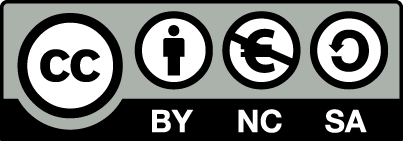 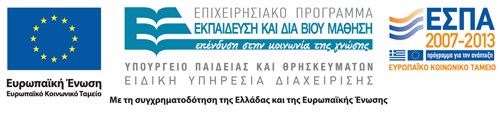 Σημειώματα
Σημείωμα Αναφοράς
Copyright Τεχνολογικό Εκπαιδευτικό Ίδρυμα Αθήνας, Μερόπη Μπόυζικα 2014. Μερόπη Μπούζικα. «Χειρουργική Νοσηλευτική Ι (Ε). Ενότητα 6: Φροντίδα ασθενή με κλειστή παροχέτευση θώρακα». Έκδοση: 1.0. Αθήνα 2014. Διαθέσιμο από τη δικτυακή διεύθυνση: ocp.teiath.gr.
Σημείωμα Αδειοδότησης
Το παρόν υλικό διατίθεται με τους όρους της άδειας χρήσης Creative Commons Αναφορά, Μη Εμπορική Χρήση Παρόμοια Διανομή 4.0 [1] ή μεταγενέστερη, Διεθνής Έκδοση.   Εξαιρούνται τα αυτοτελή έργα τρίτων π.χ. φωτογραφίες, διαγράμματα κ.λ.π., τα οποία εμπεριέχονται σε αυτό. Οι όροι χρήσης των έργων τρίτων επεξηγούνται στη διαφάνεια  «Επεξήγηση όρων χρήσης έργων τρίτων». 
Τα έργα για τα οποία έχει ζητηθεί άδεια  αναφέρονται στο «Σημείωμα  Χρήσης Έργων Τρίτων».
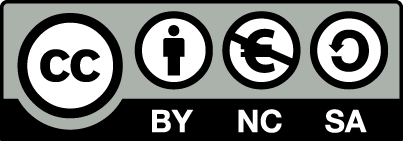 [1] http://creativecommons.org/licenses/by-nc-sa/4.0/ 
Ως Μη Εμπορική ορίζεται η χρήση:
που δεν περιλαμβάνει άμεσο ή έμμεσο οικονομικό όφελος από την χρήση του έργου, για το διανομέα του έργου και αδειοδόχο
που δεν περιλαμβάνει οικονομική συναλλαγή ως προϋπόθεση για τη χρήση ή πρόσβαση στο έργο
που δεν προσπορίζει στο διανομέα του έργου και αδειοδόχο έμμεσο οικονομικό όφελος (π.χ. διαφημίσεις) από την προβολή του έργου σε διαδικτυακό τόπο
Ο δικαιούχος μπορεί να παρέχει στον αδειοδόχο ξεχωριστή άδεια να χρησιμοποιεί το έργο για εμπορική χρήση, εφόσον αυτό του ζητηθεί.
Επεξήγηση όρων χρήσης έργων τρίτων
Δεν επιτρέπεται η επαναχρησιμοποίηση του έργου, παρά μόνο εάν ζητηθεί εκ νέου άδεια από το δημιουργό.
©
διαθέσιμο με άδεια CC-BY
Επιτρέπεται η επαναχρησιμοποίηση του έργου και η δημιουργία παραγώγων αυτού με απλή αναφορά του δημιουργού.
διαθέσιμο με άδεια CC-BY-SA
Επιτρέπεται η επαναχρησιμοποίηση του έργου με αναφορά του δημιουργού, και διάθεση του έργου ή του παράγωγου αυτού με την ίδια άδεια.
διαθέσιμο με άδεια CC-BY-ND
Επιτρέπεται η επαναχρησιμοποίηση του έργου με αναφορά του δημιουργού. 
Δεν επιτρέπεται η δημιουργία παραγώγων του έργου.
διαθέσιμο με άδεια CC-BY-NC
Επιτρέπεται η επαναχρησιμοποίηση του έργου με αναφορά του δημιουργού. 
Δεν επιτρέπεται η εμπορική χρήση του έργου.
Επιτρέπεται η επαναχρησιμοποίηση του έργου με αναφορά του δημιουργού
και διάθεση του έργου ή του παράγωγου αυτού με την ίδια άδεια.
Δεν επιτρέπεται η εμπορική χρήση του έργου.
διαθέσιμο με άδεια CC-BY-NC-SA
διαθέσιμο με άδεια CC-BY-NC-ND
Επιτρέπεται η επαναχρησιμοποίηση του έργου με αναφορά του δημιουργού.
Δεν επιτρέπεται η εμπορική χρήση του έργου και η δημιουργία παραγώγων του.
διαθέσιμο με άδεια 
CC0 Public Domain
Επιτρέπεται η επαναχρησιμοποίηση του έργου, η δημιουργία παραγώγων αυτού και η εμπορική του χρήση, χωρίς αναφορά του δημιουργού.
Επιτρέπεται η επαναχρησιμοποίηση του έργου, η δημιουργία παραγώγων αυτού και η εμπορική του χρήση, χωρίς αναφορά του δημιουργού.
διαθέσιμο ως κοινό κτήμα
χωρίς σήμανση
Συνήθως δεν επιτρέπεται η επαναχρησιμοποίηση του έργου.
16
Διατήρηση Σημειωμάτων
Οποιαδήποτε αναπαραγωγή ή διασκευή του υλικού θα πρέπει να συμπεριλαμβάνει:
το Σημείωμα Αναφοράς
το Σημείωμα Αδειοδότησης
τη δήλωση Διατήρησης Σημειωμάτων
μαζί με τους συνοδευόμενους υπερσυνδέσμους.
Χρηματοδότηση
Το παρόν εκπαιδευτικό υλικό έχει αναπτυχθεί στo πλαίσιo του εκπαιδευτικού έργου του διδάσκοντα.
Το έργο «Ανοικτά Ακαδημαϊκά Μαθήματα στο ΤΕΙ Αθήνας» έχει χρηματοδοτήσει μόνο την αναδιαμόρφωση του εκπαιδευτικού υλικού. 
Το έργο υλοποιείται στο πλαίσιο του Επιχειρησιακού Προγράμματος «Εκπαίδευση και Δια Βίου Μάθηση» και συγχρηματοδοτείται από την Ευρωπαϊκή Ένωση (Ευρωπαϊκό Κοινωνικό Ταμείο) και από εθνικούς πόρους.
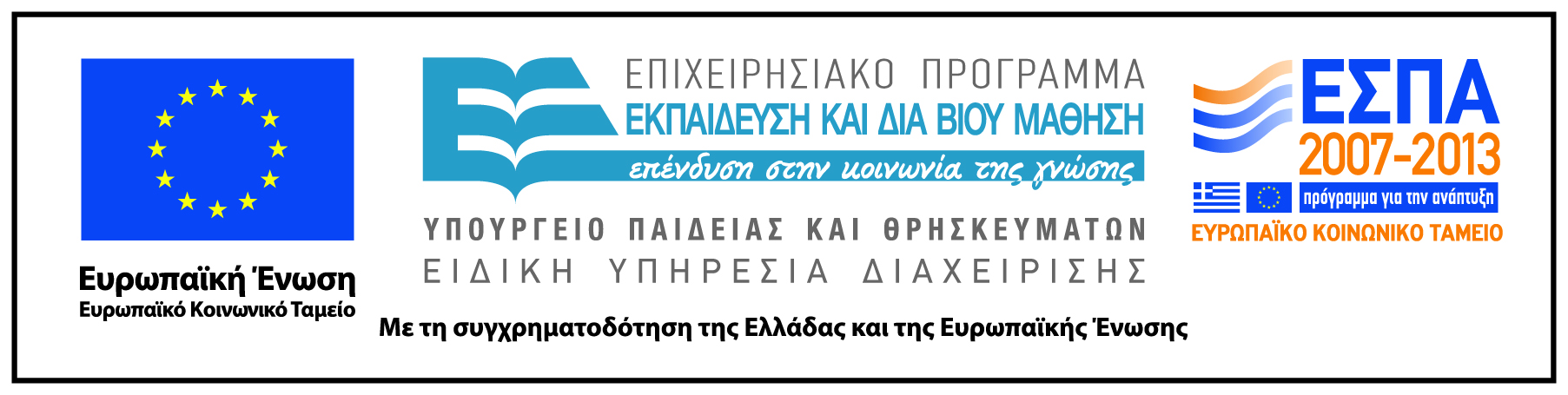